Name of person posting
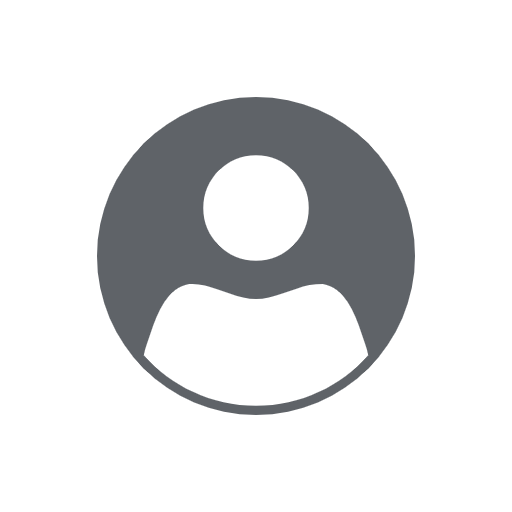 This is where you write the text of the post. Be sure that you delete all of this example text when you begin. Also, change the text above that says “Name of person posting” to the name of the person who would be writing this post. You can also change the profile picture! Just click the image in the circle and click “Replace image” in the toolbar above.
Name of person replying
Name of person replying
Name of person replying
Name of person replying
Name of person replying
Name of person replying
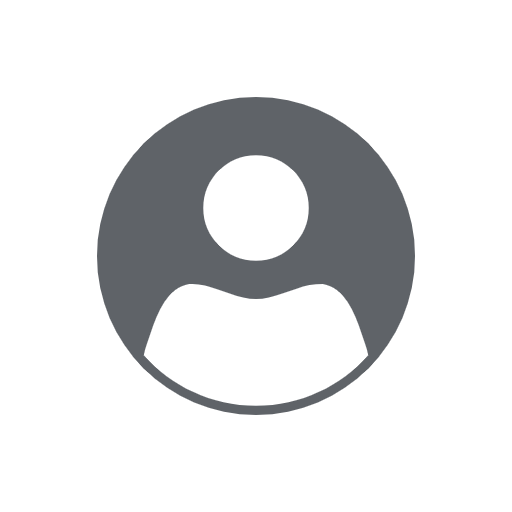 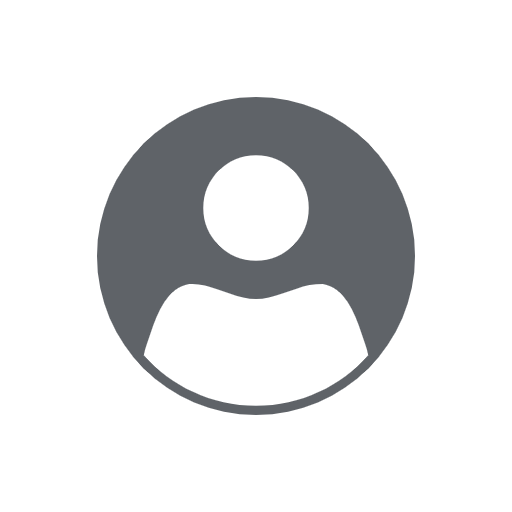 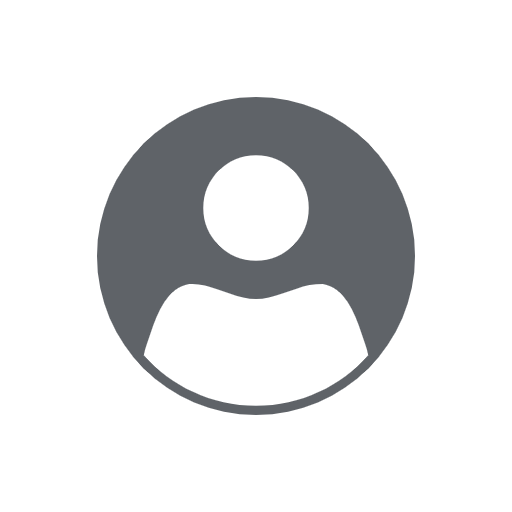 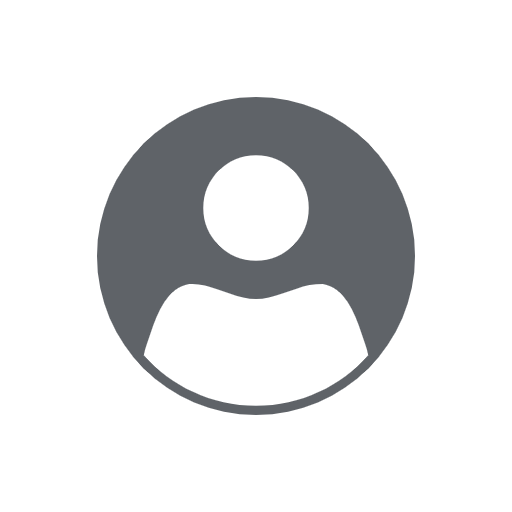 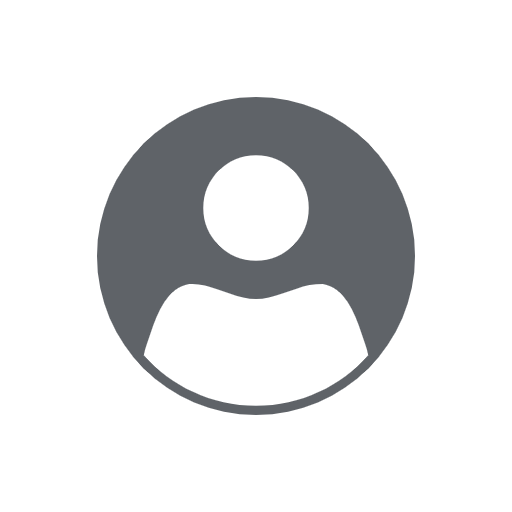 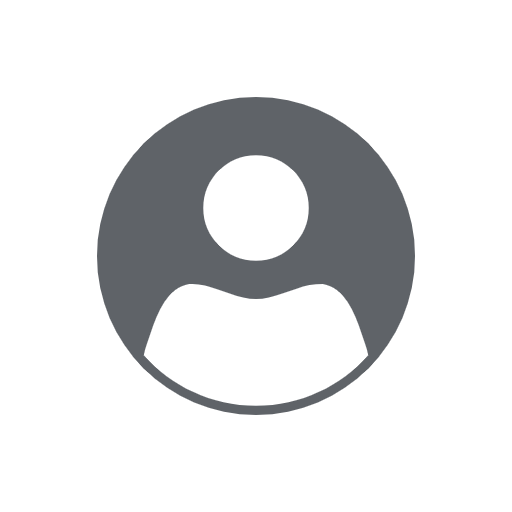 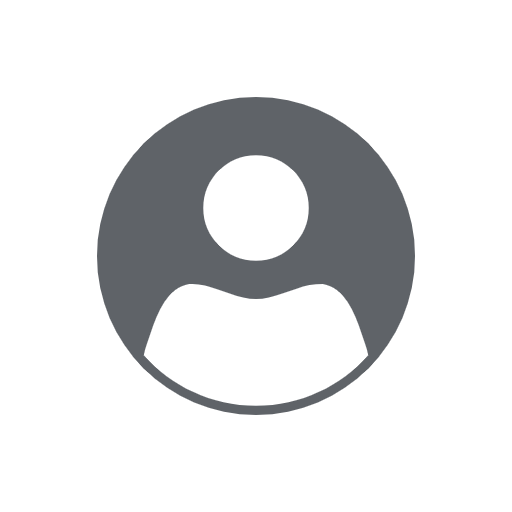 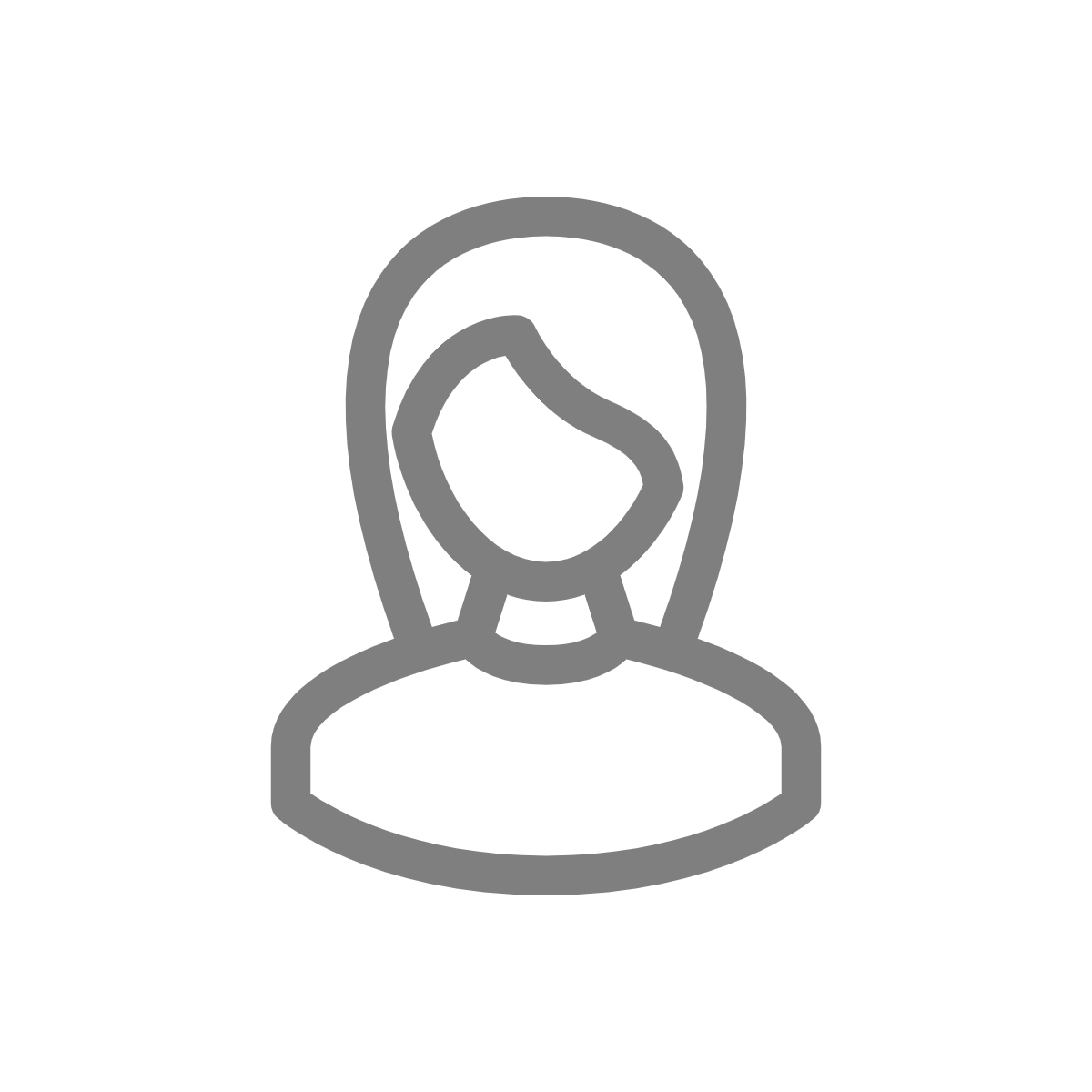 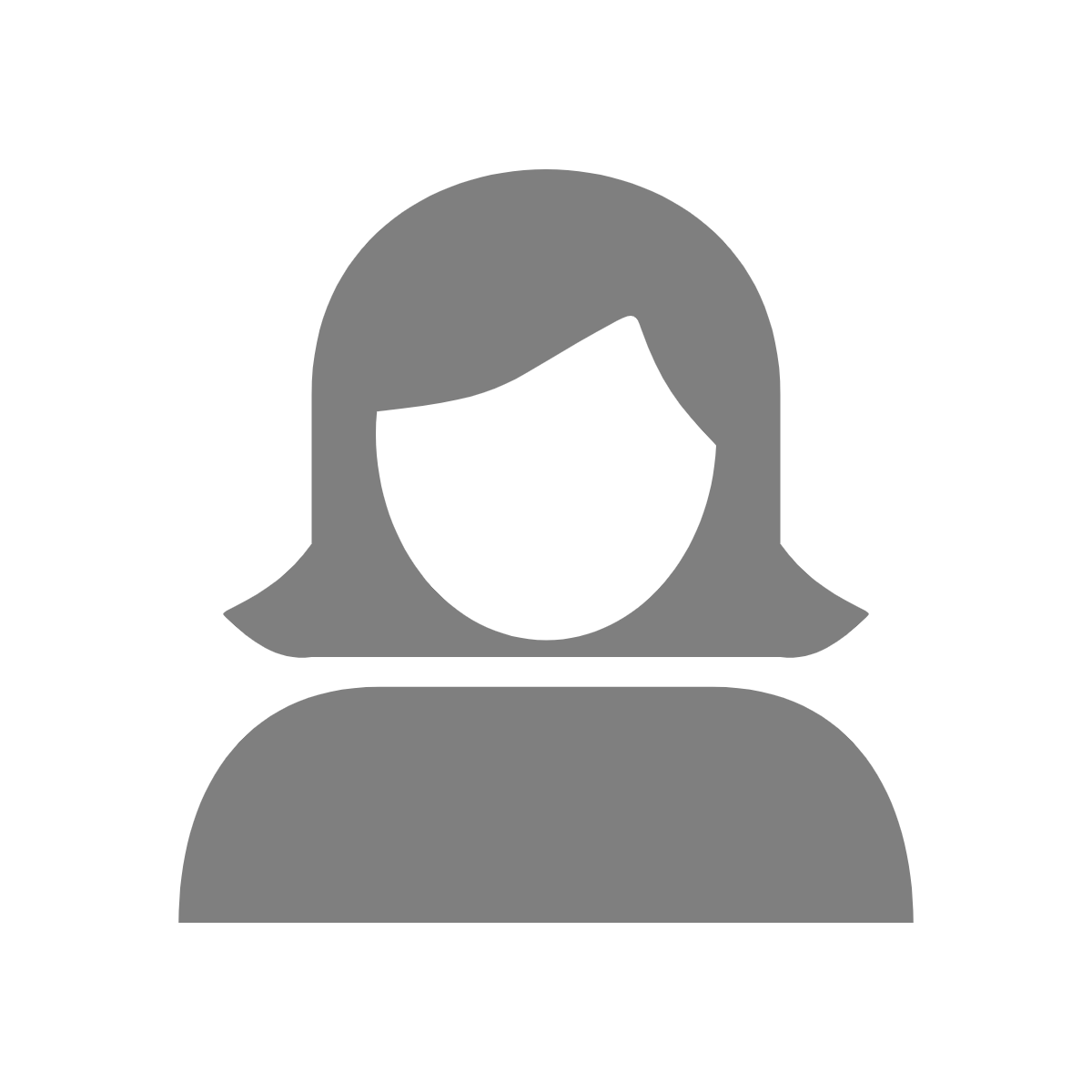 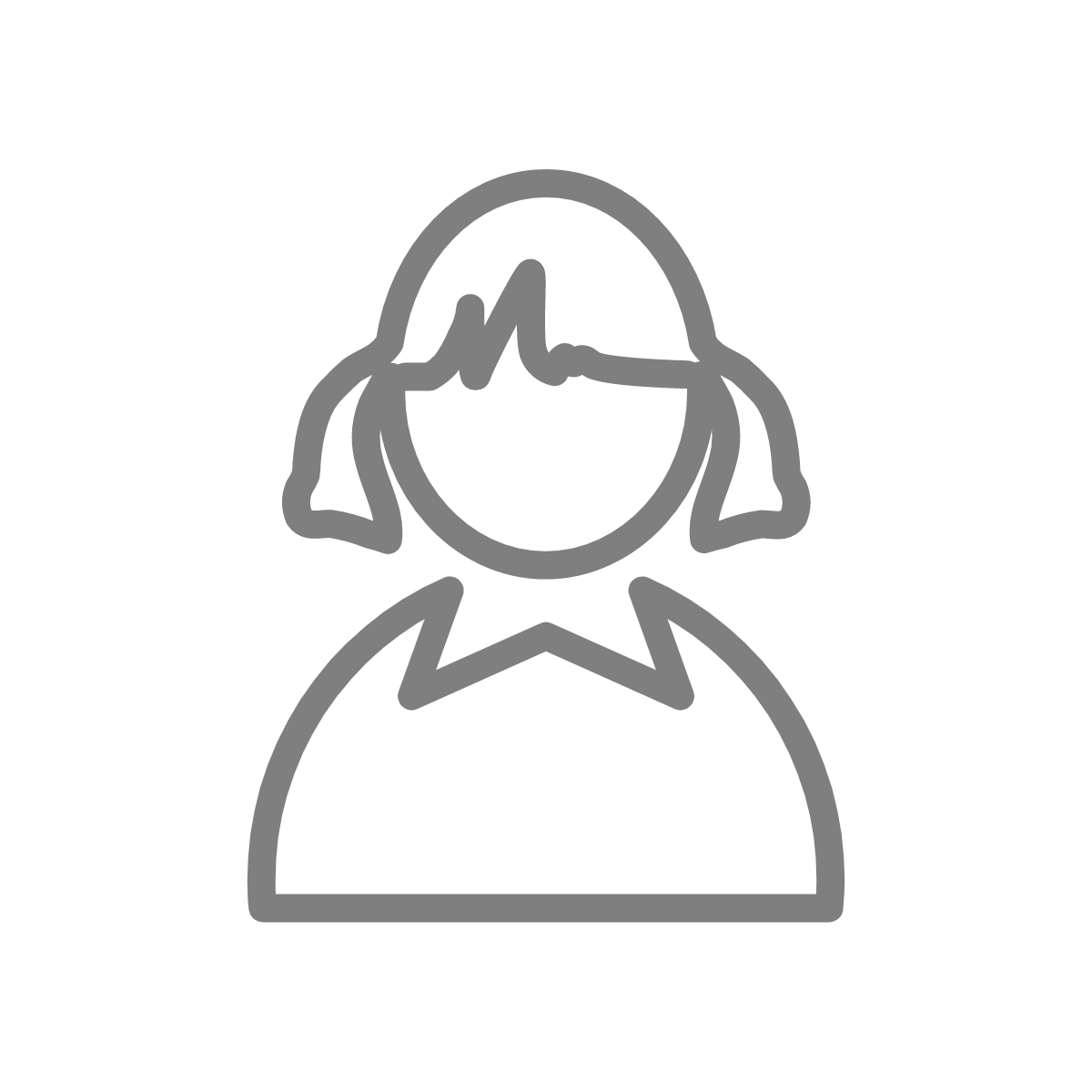 This is where you write a reply. Be sure to delete all of this example text when you begin. The comments below are grouped together so you can click and move them around. Click and drag the profile pic to move.
This is where you write a reply. Be sure to delete all of this example text when you begin. The comments below are grouped together so you can click and move them around. Click and drag the profile pic to move.
This is where you write a reply. Be sure to delete all of this example text when you begin. The comments below are grouped together so you can click and move them around. Click and drag the profile pic to move.
This is where you write a reply. Be sure to delete all of this example text when you begin. The comments below are grouped together so you can click and move them around. Click and drag the profile pic to move.
This is where you write a reply. Be sure to delete all of this example text when you begin. The comments below are grouped together so you can click and move them around. Click and drag the profile pic to move.
This is where you write a reply. Be sure to delete all of this example text when you begin. The comments below are grouped together so you can click and move them around. Click and drag the profile pic to move.
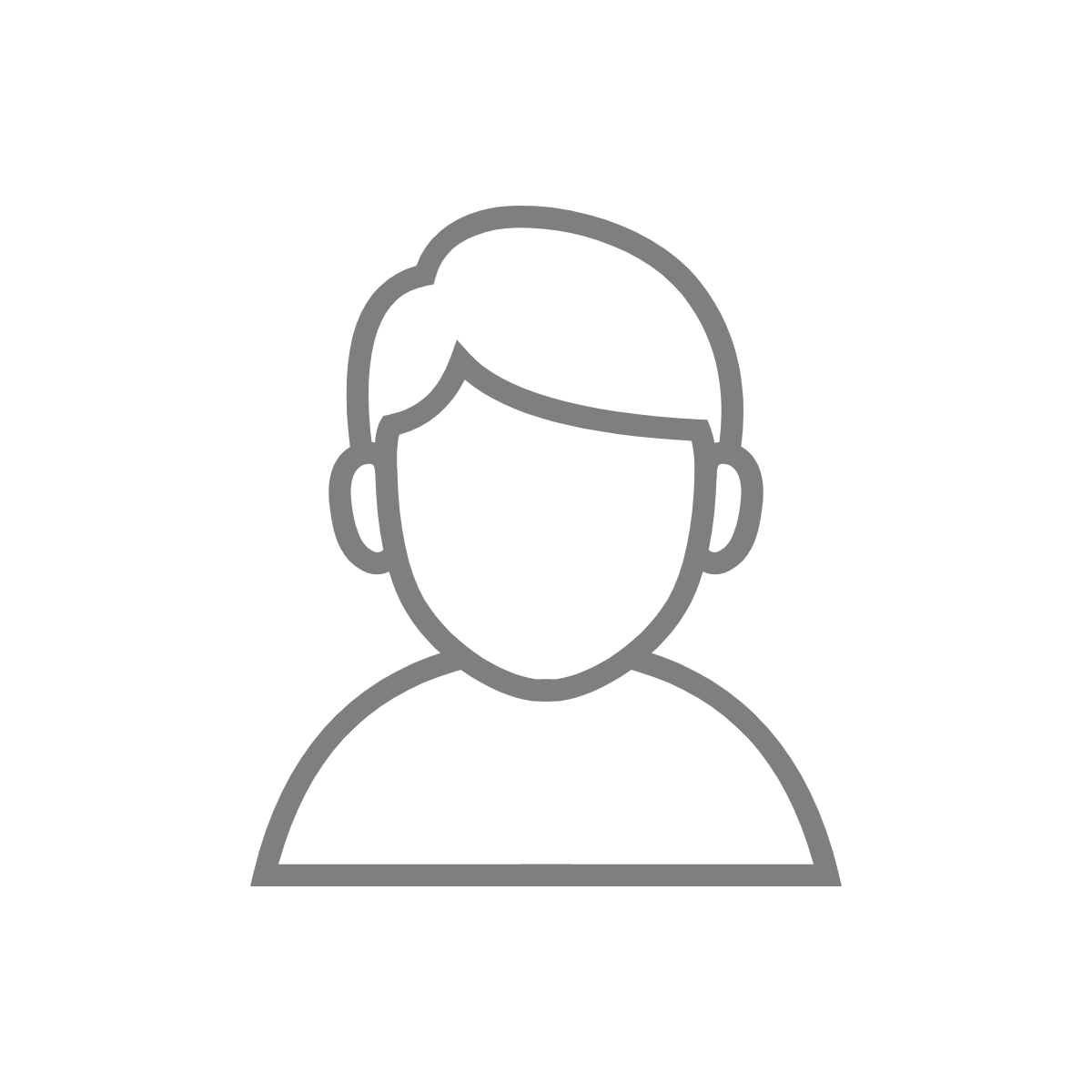 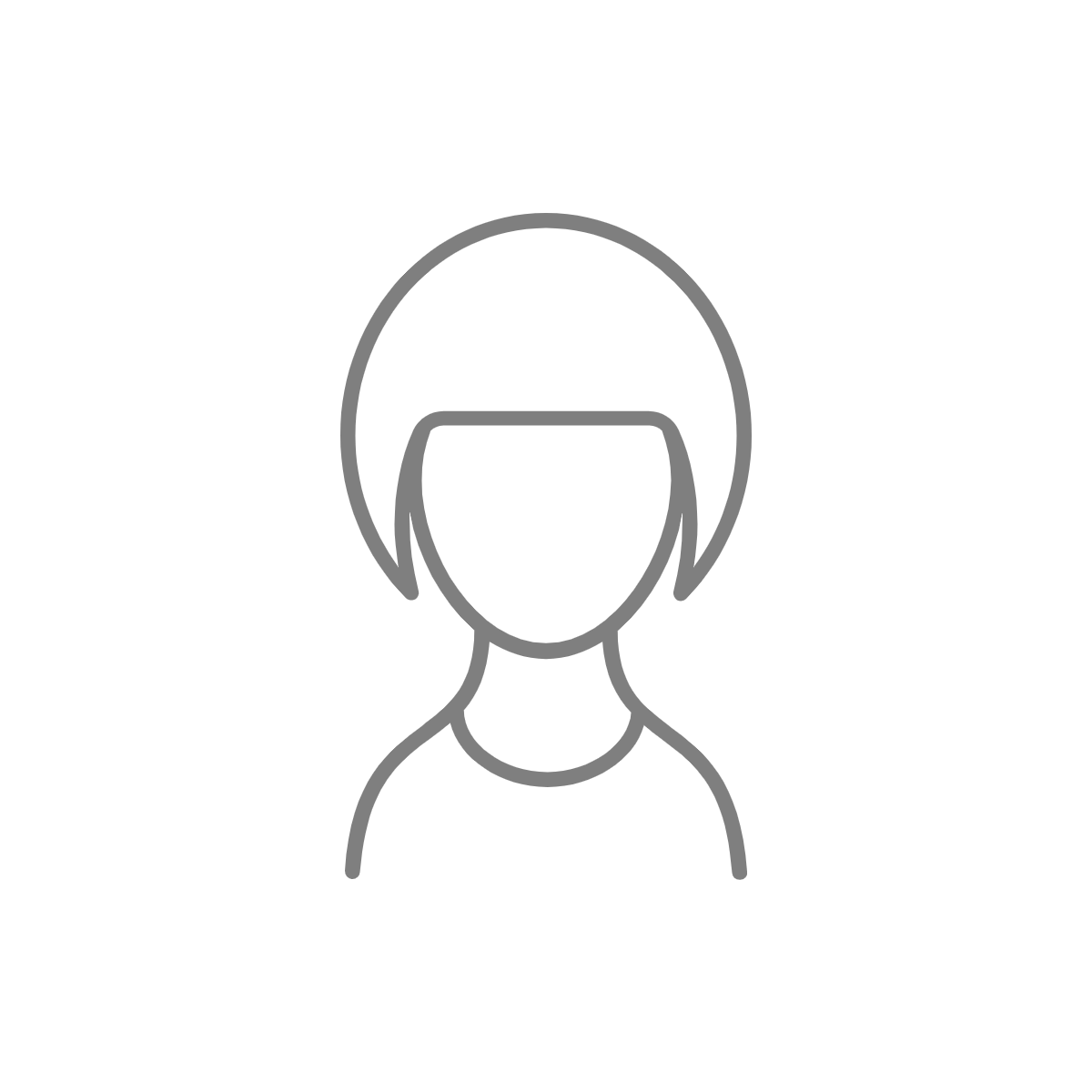 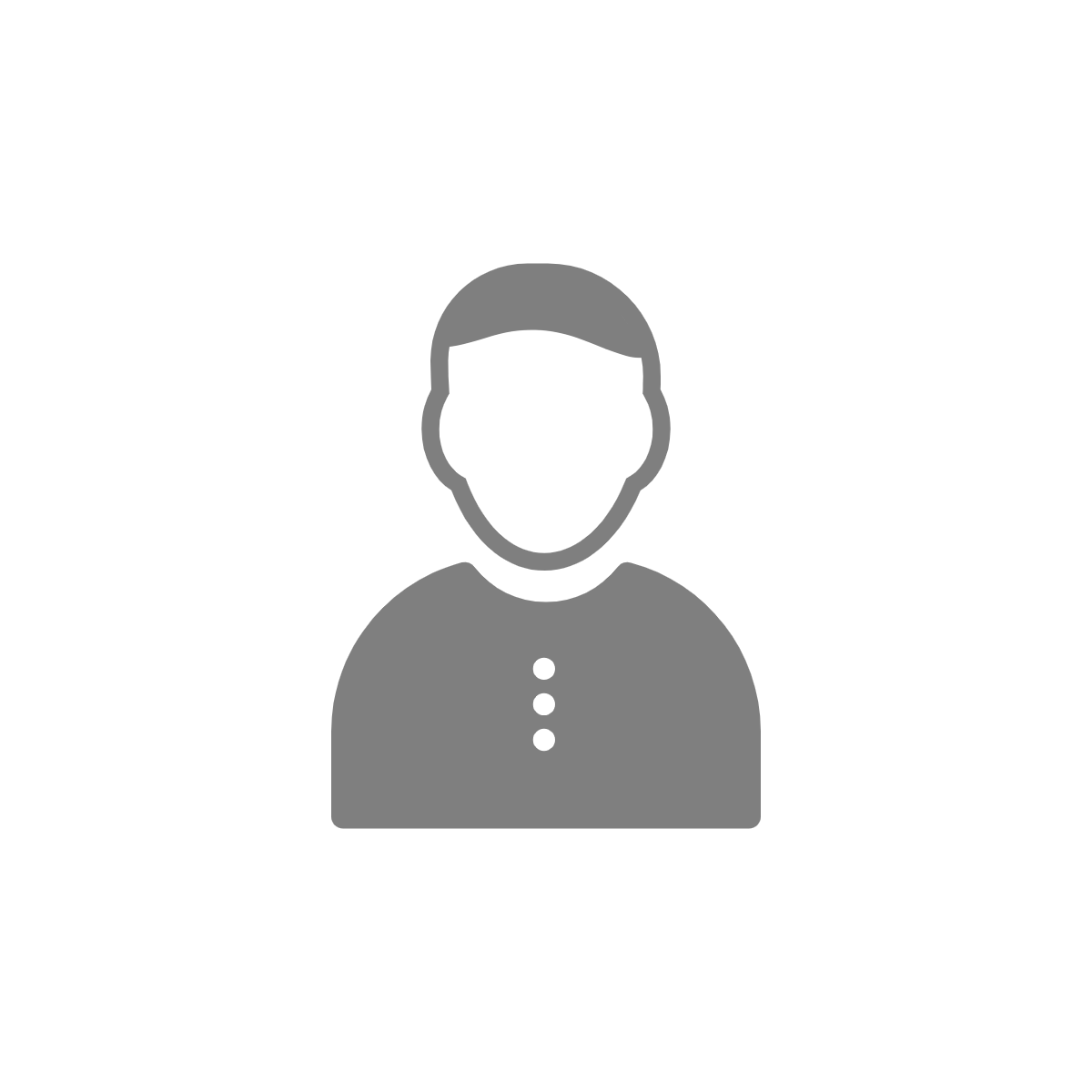 Name of person replying
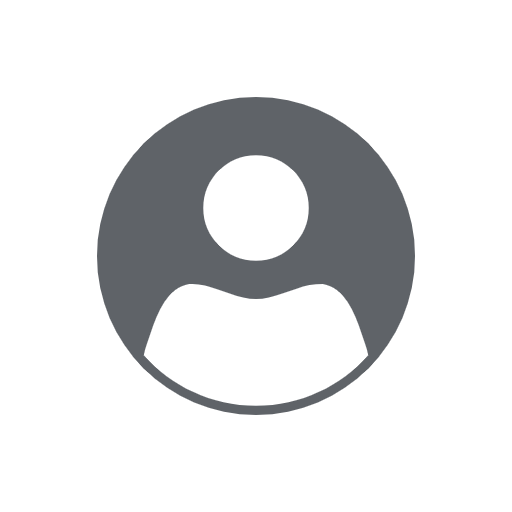 This is where you write a reply. Be sure to delete all of this example text when you begin. The comments below are grouped together so you can click and move them around. Click and drag the profile pic to move.
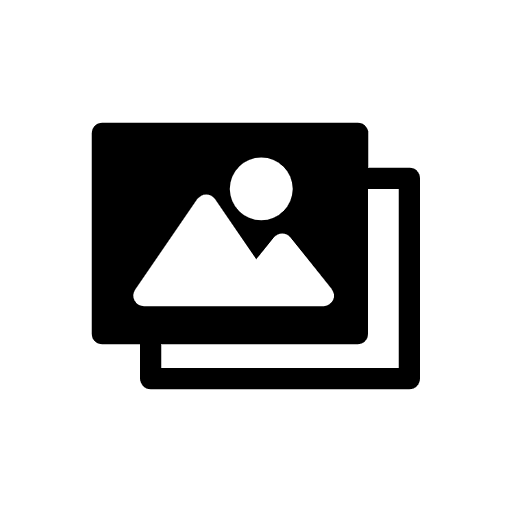 Name of person replying
Name of person replying
Name of person replying
Name of person replying
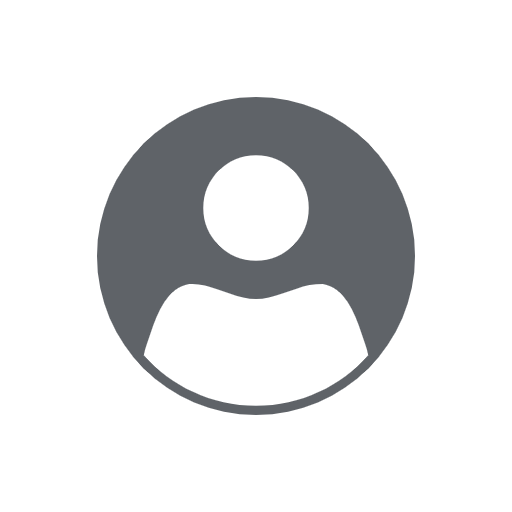 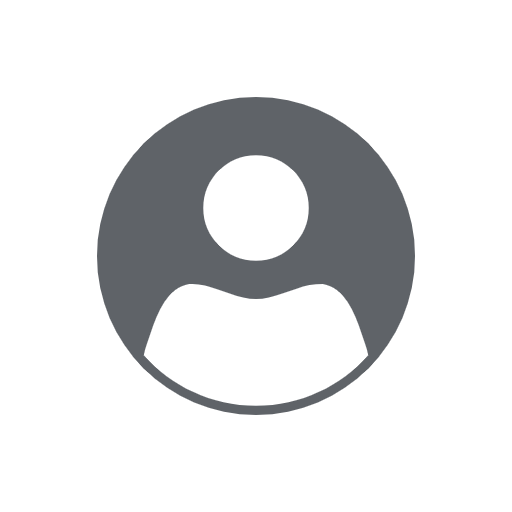 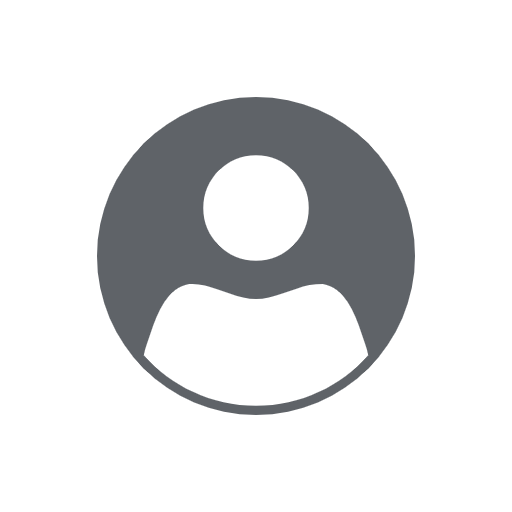 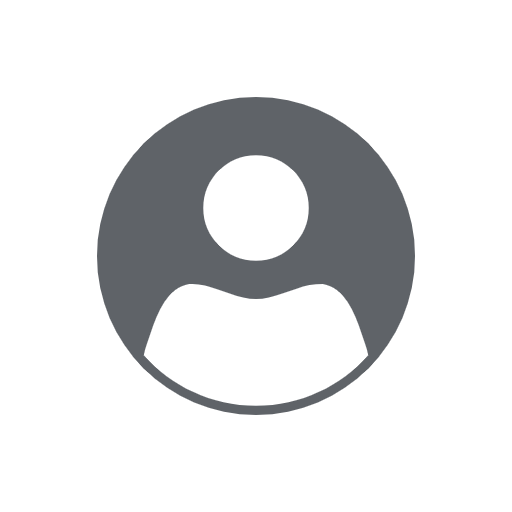 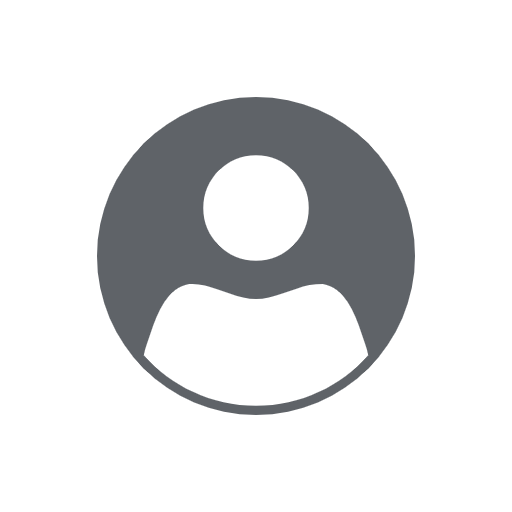 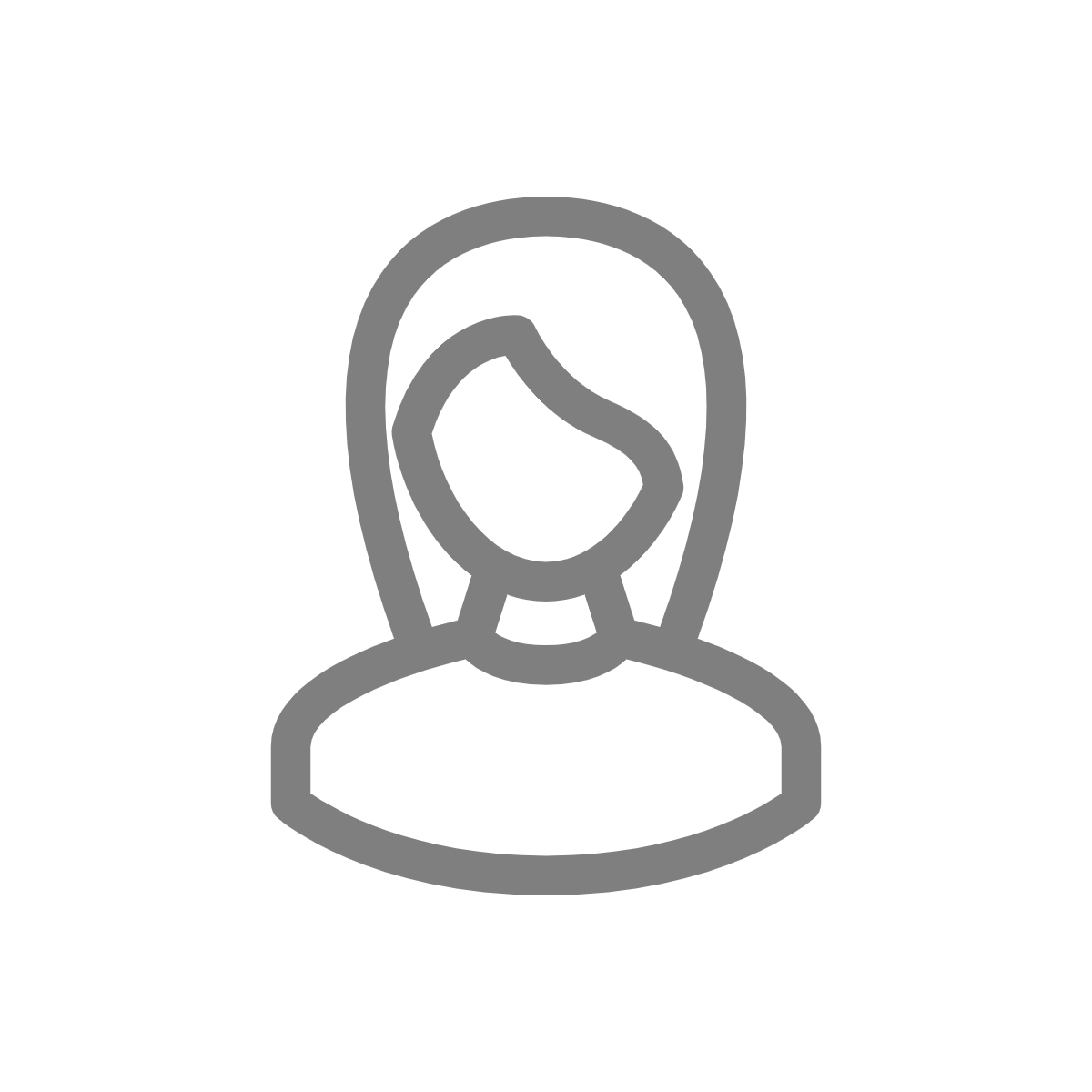 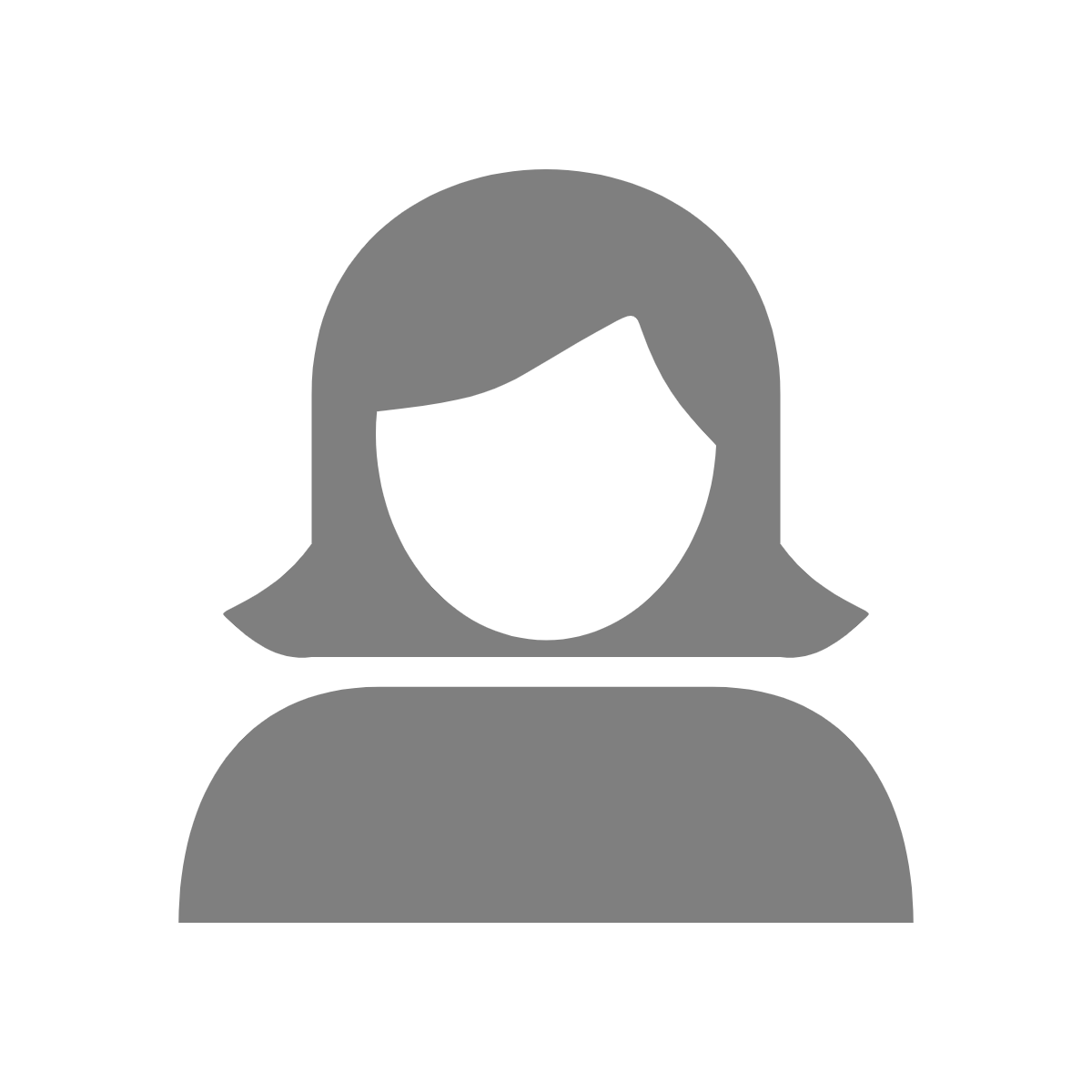 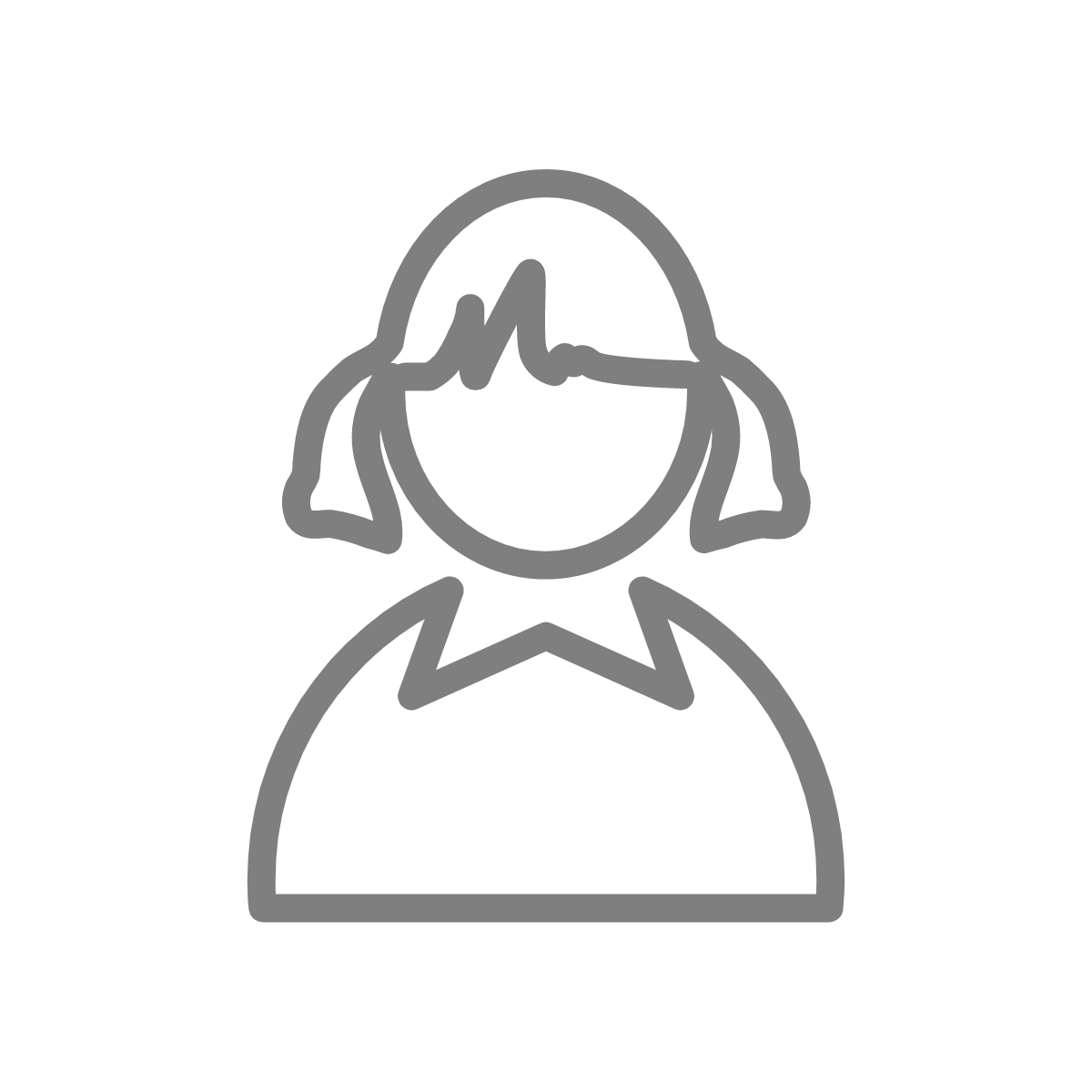 This is where you write a reply. Be sure to delete all of this example text when you begin. The comments below are grouped together so you can click and move them around. Click and drag the profile pic to move.
This is where you write a reply. Be sure to delete all of this example text when you begin. The comments below are grouped together so you can click and move them around. Click and drag the profile pic to move.
This is where you write a reply. Be sure to delete all of this example text when you begin. The comments below are grouped together so you can click and move them around. Click and drag the profile pic to move.
This is where you write a reply. Be sure to delete all of this example text when you begin. The comments below are grouped together so you can click and move them around. Click and drag the profile pic to move.
Name of person posting
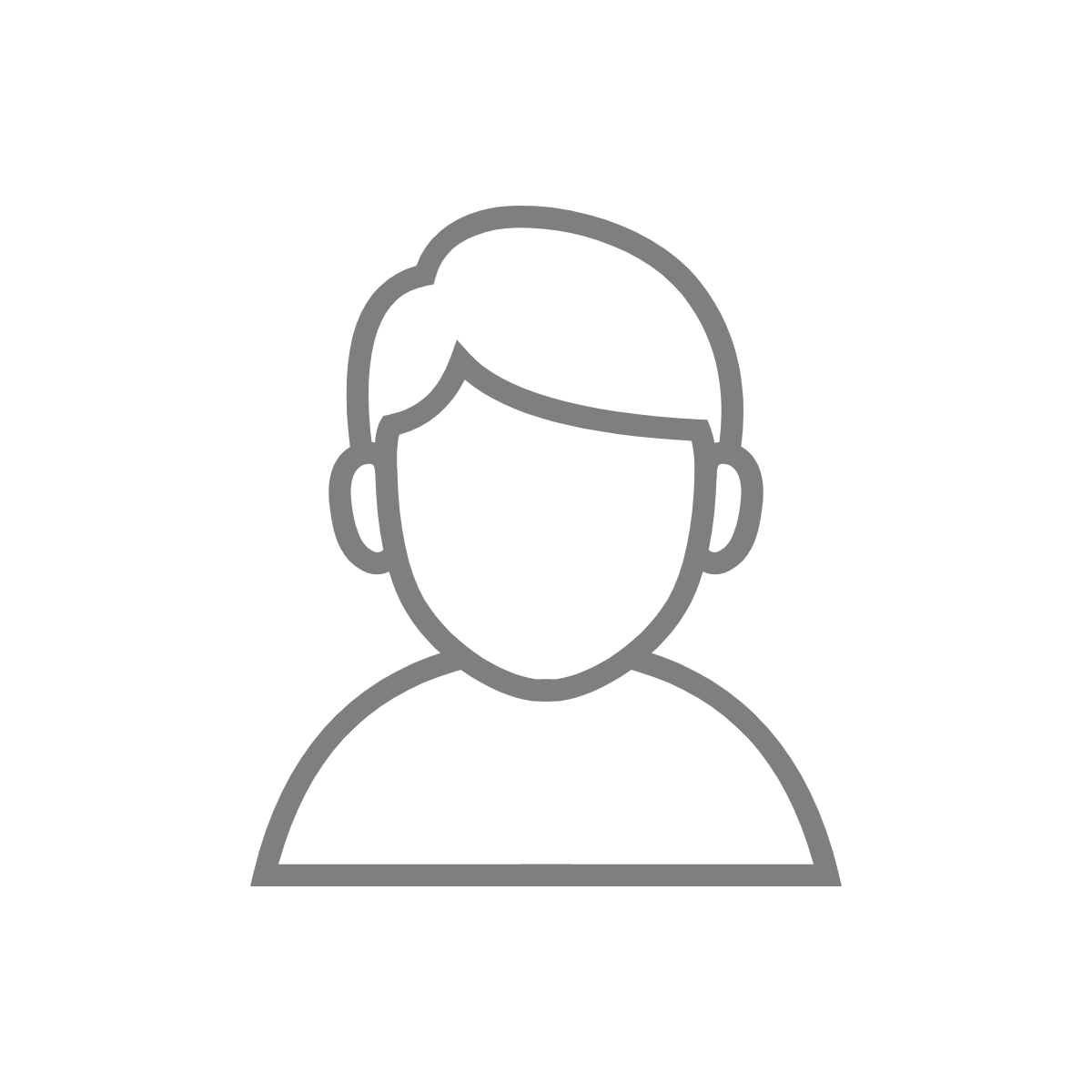 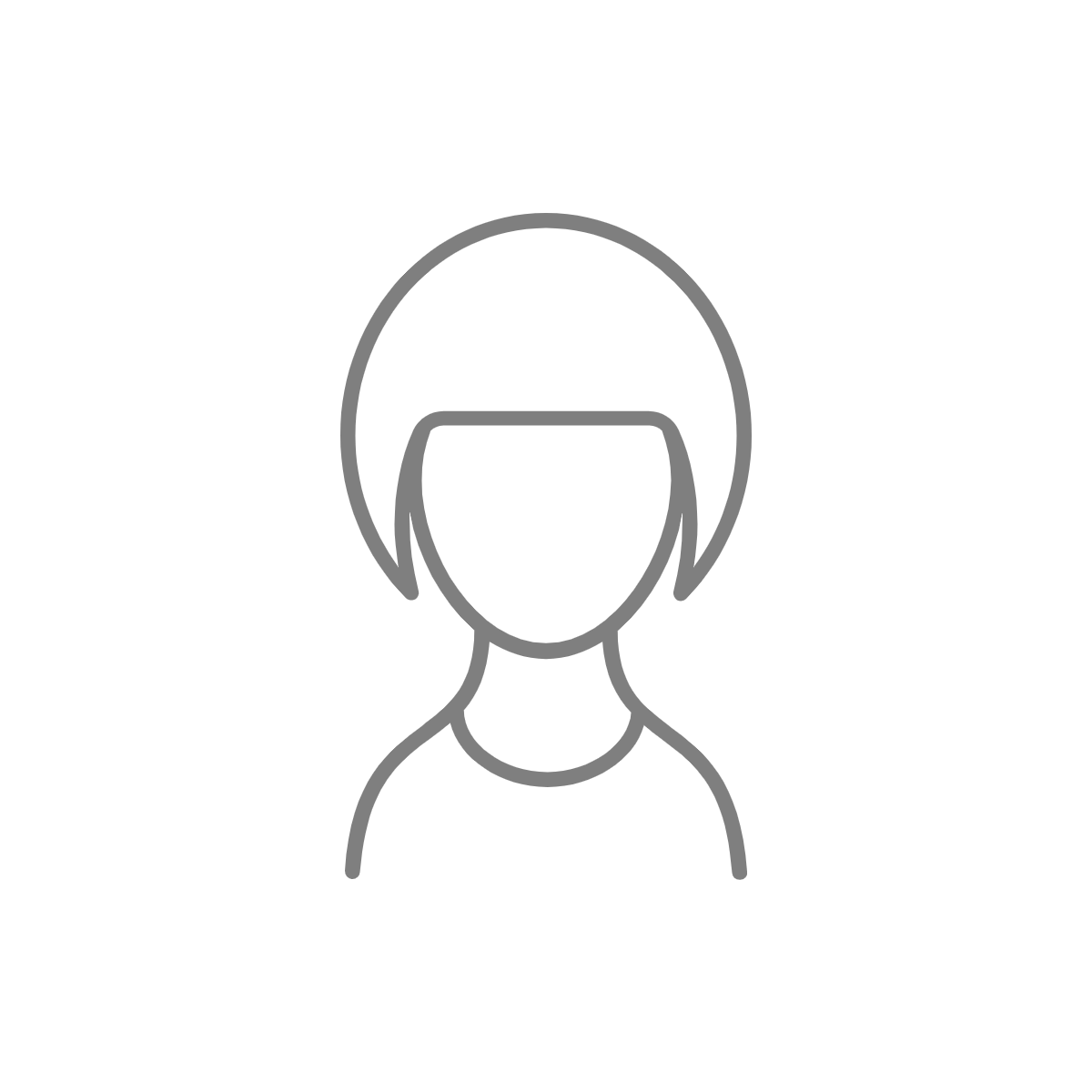 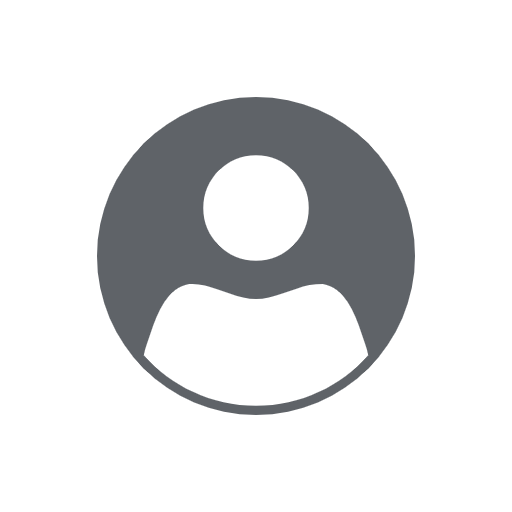 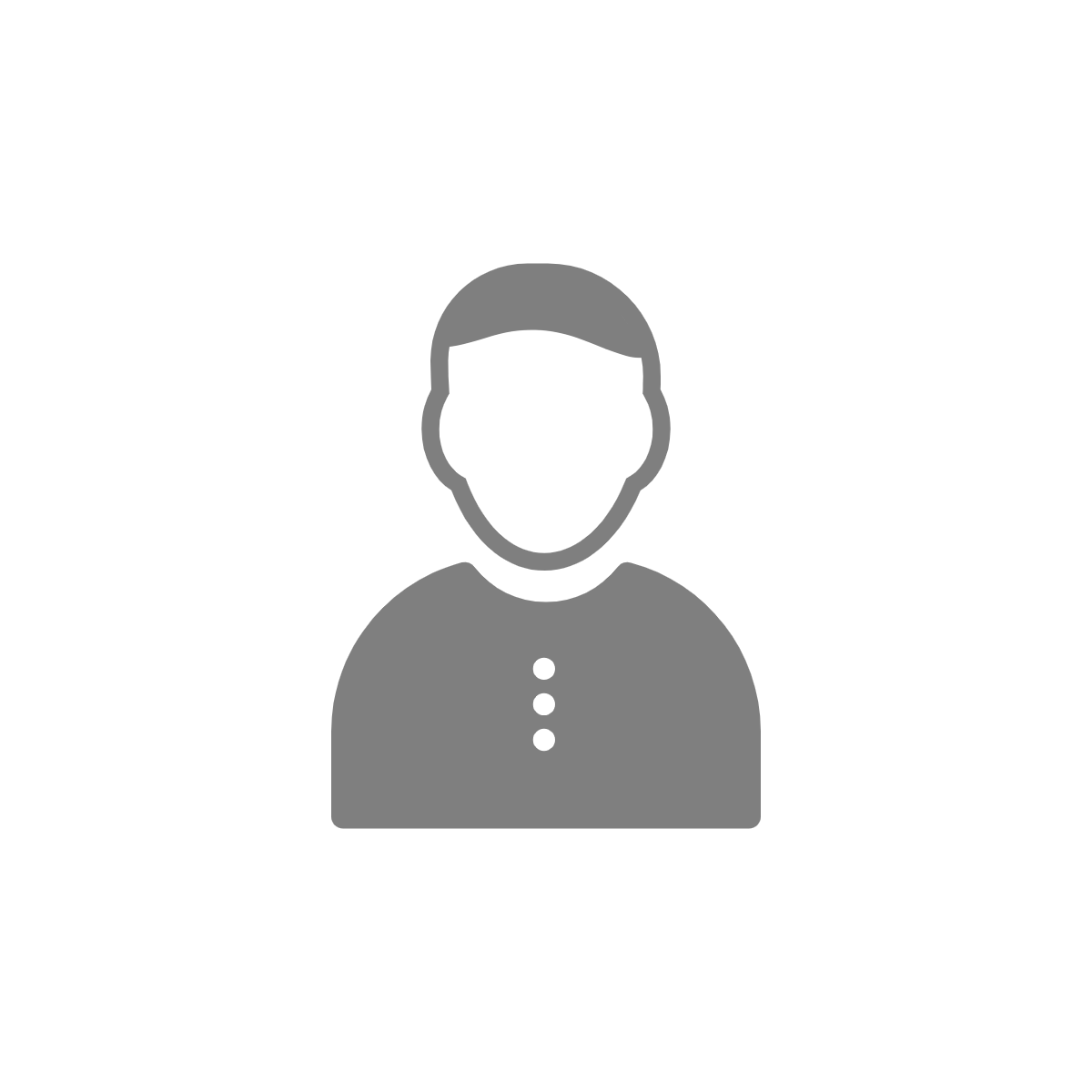 Name of person replying
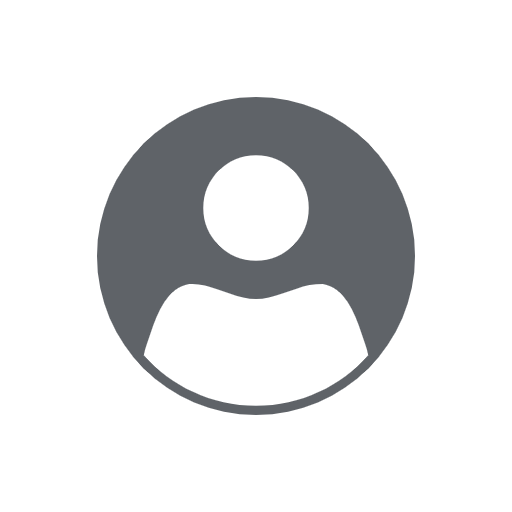 This is where you write a reply. Be sure to delete all of this example text when you begin. The comments below are grouped together so you can click and move them around. Click and drag the profile pic to move.
This is where you write the text of the post. Be sure that you delete all of this example text when you begin. Also, change the text above that says “Name of person posting.. You can also change the picture above in this post -- and the circle profile picture! Just click the image and click “Replace image” in the toolbar above.
Name of person replying
Name of person replying
Name of person replying
Name of person replying
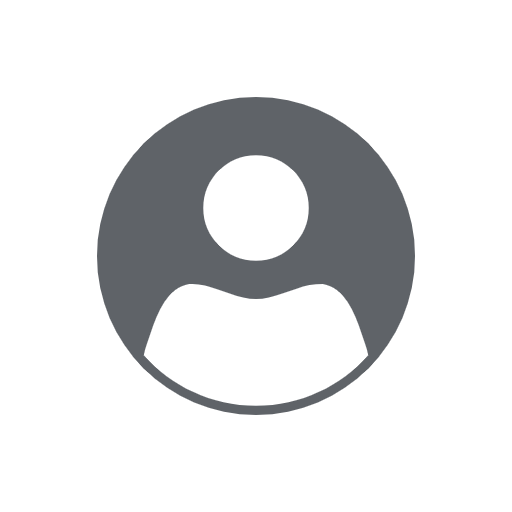 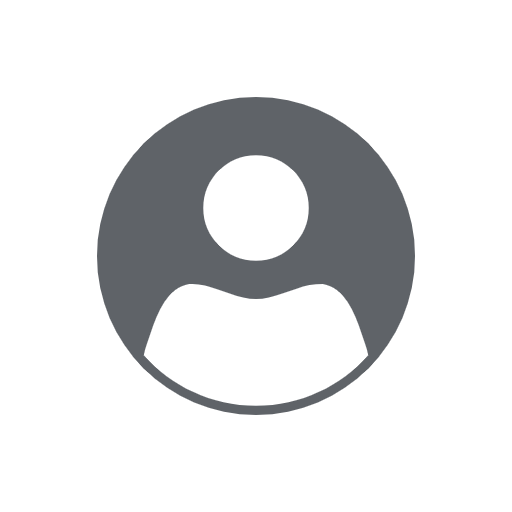 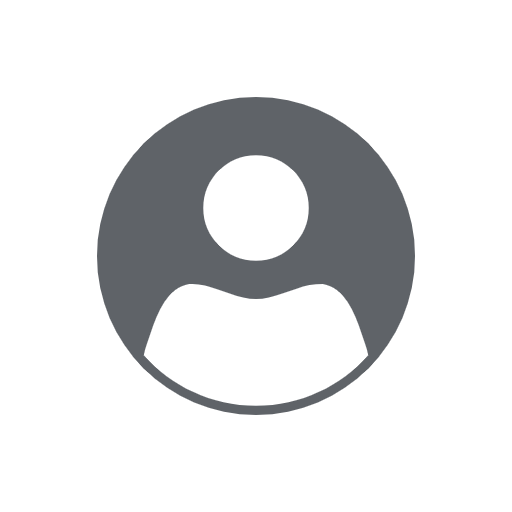 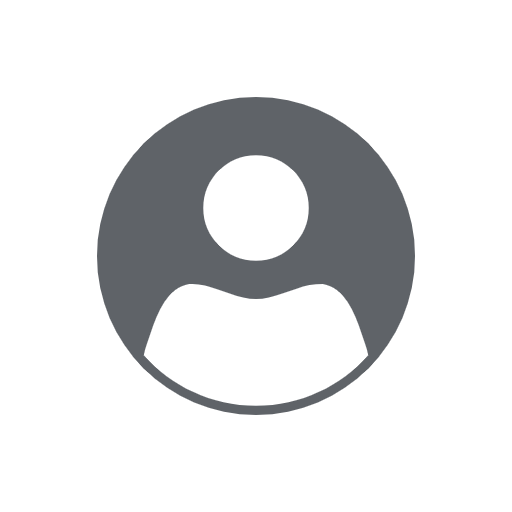 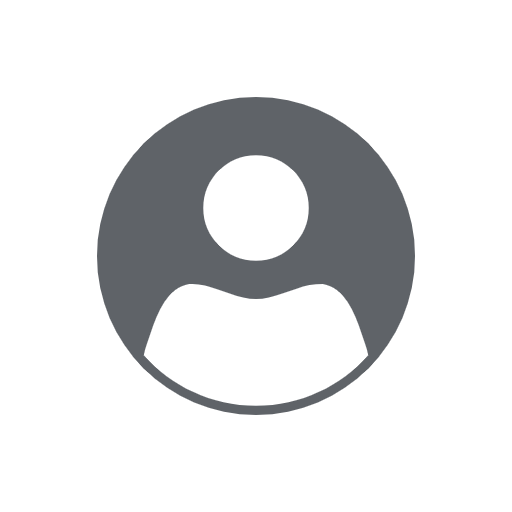 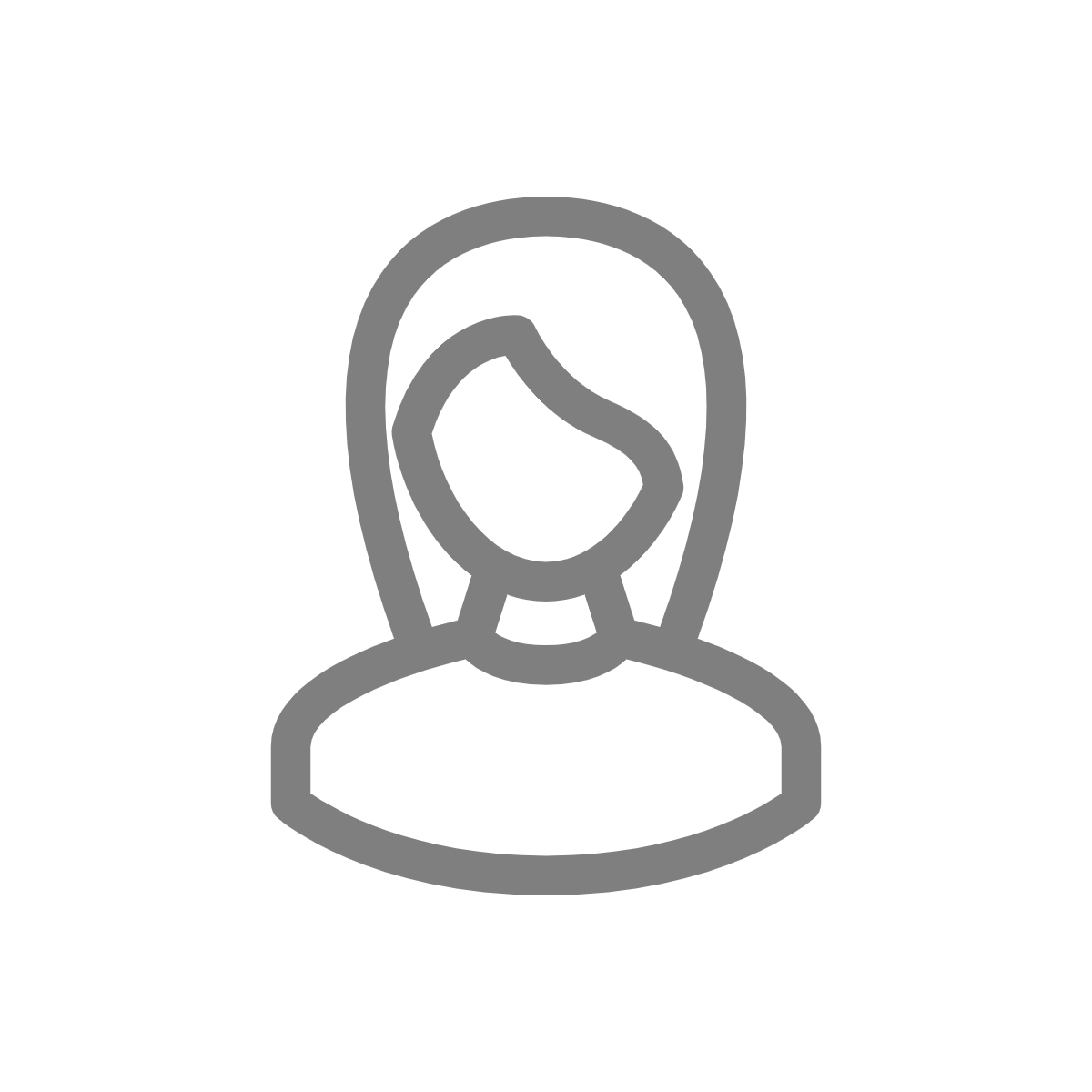 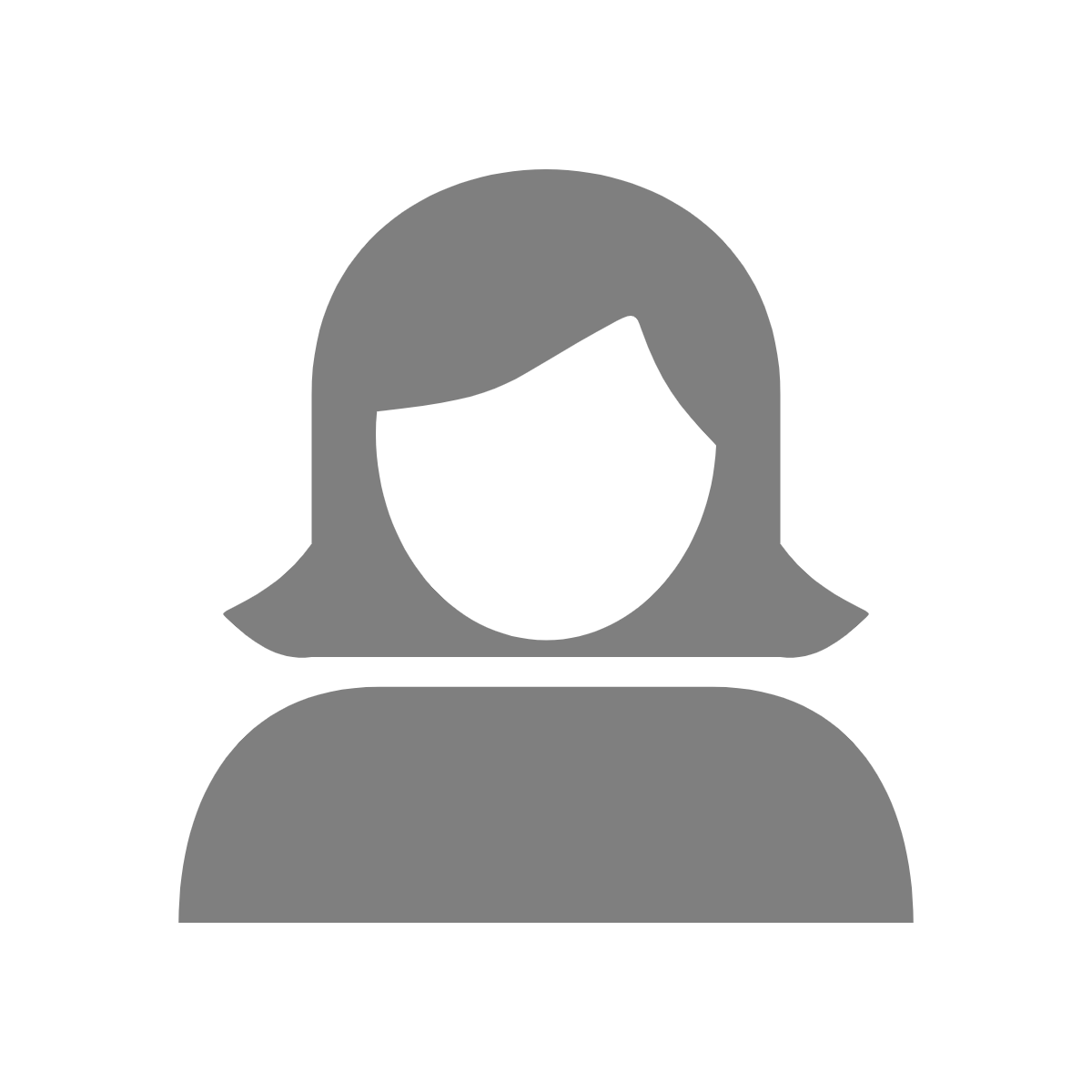 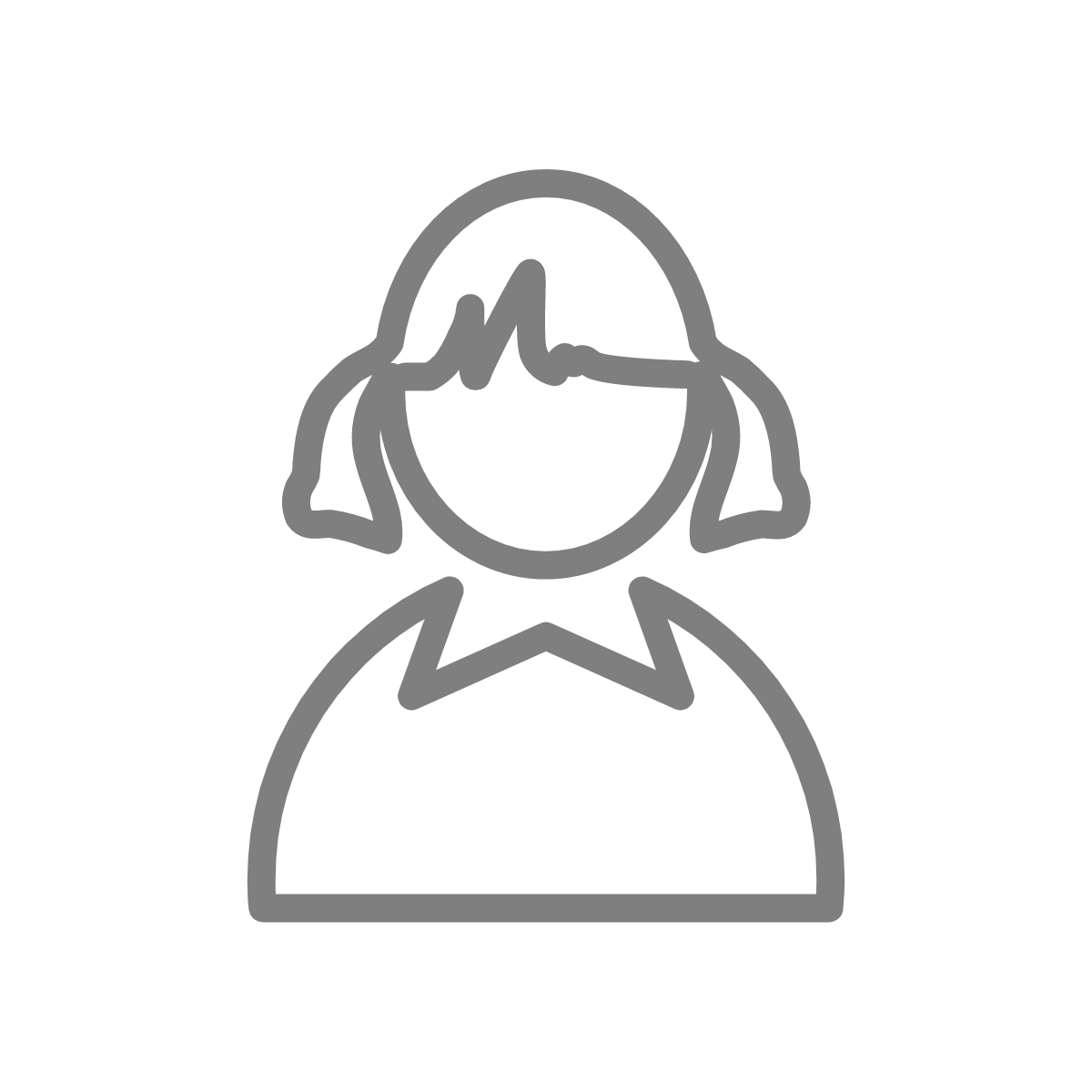 This is where you write a reply. Be sure to delete all of this example text when you begin. The comments below are grouped together so you can click and move them around. Click and drag the profile pic to move.
This is where you write a reply. Be sure to delete all of this example text when you begin. The comments below are grouped together so you can click and move them around. Click and drag the profile pic to move.
This is where you write a reply. Be sure to delete all of this example text when you begin. The comments below are grouped together so you can click and move them around. Click and drag the profile pic to move.
This is where you write a reply. Be sure to delete all of this example text when you begin. The comments below are grouped together so you can click and move them around. Click and drag the profile pic to move.
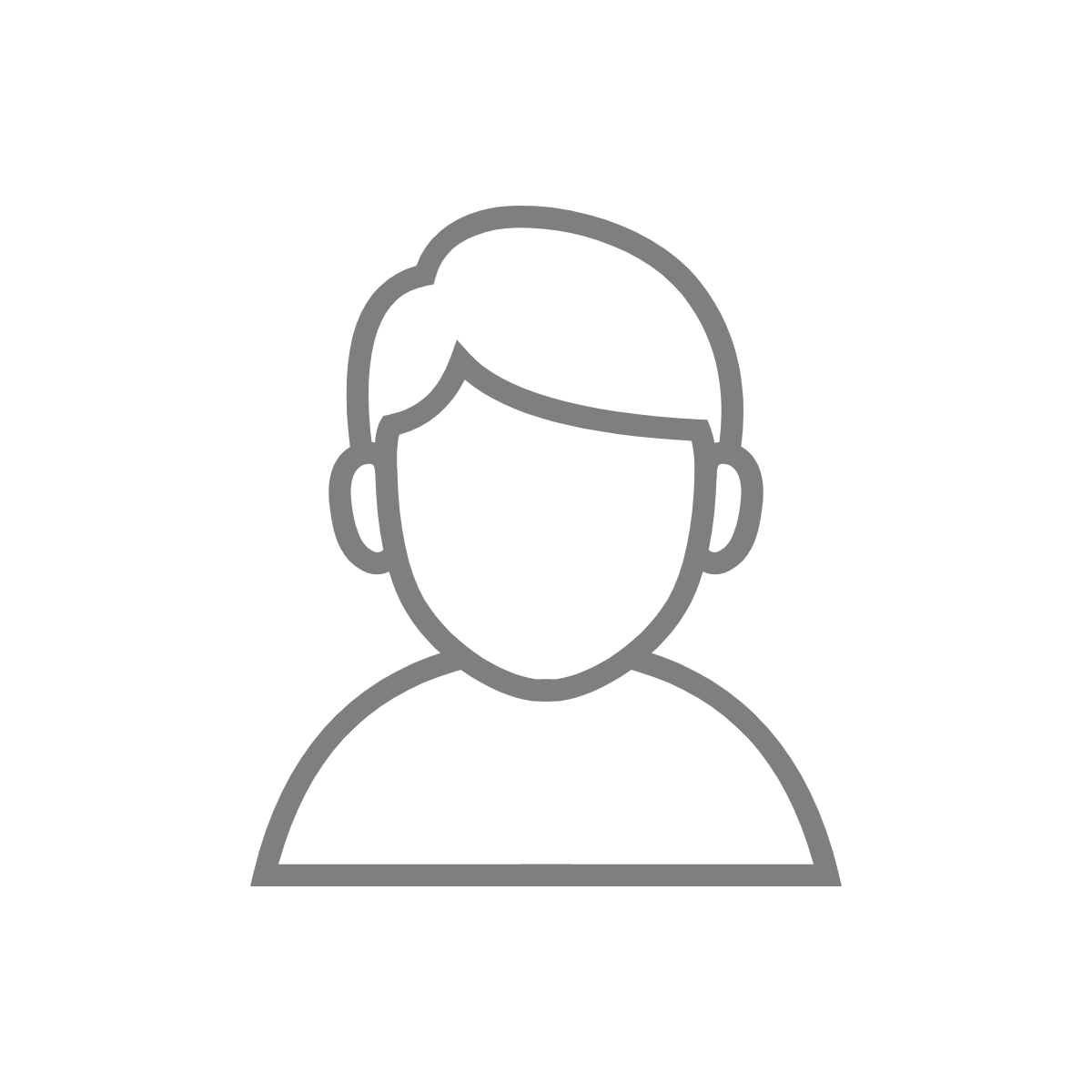 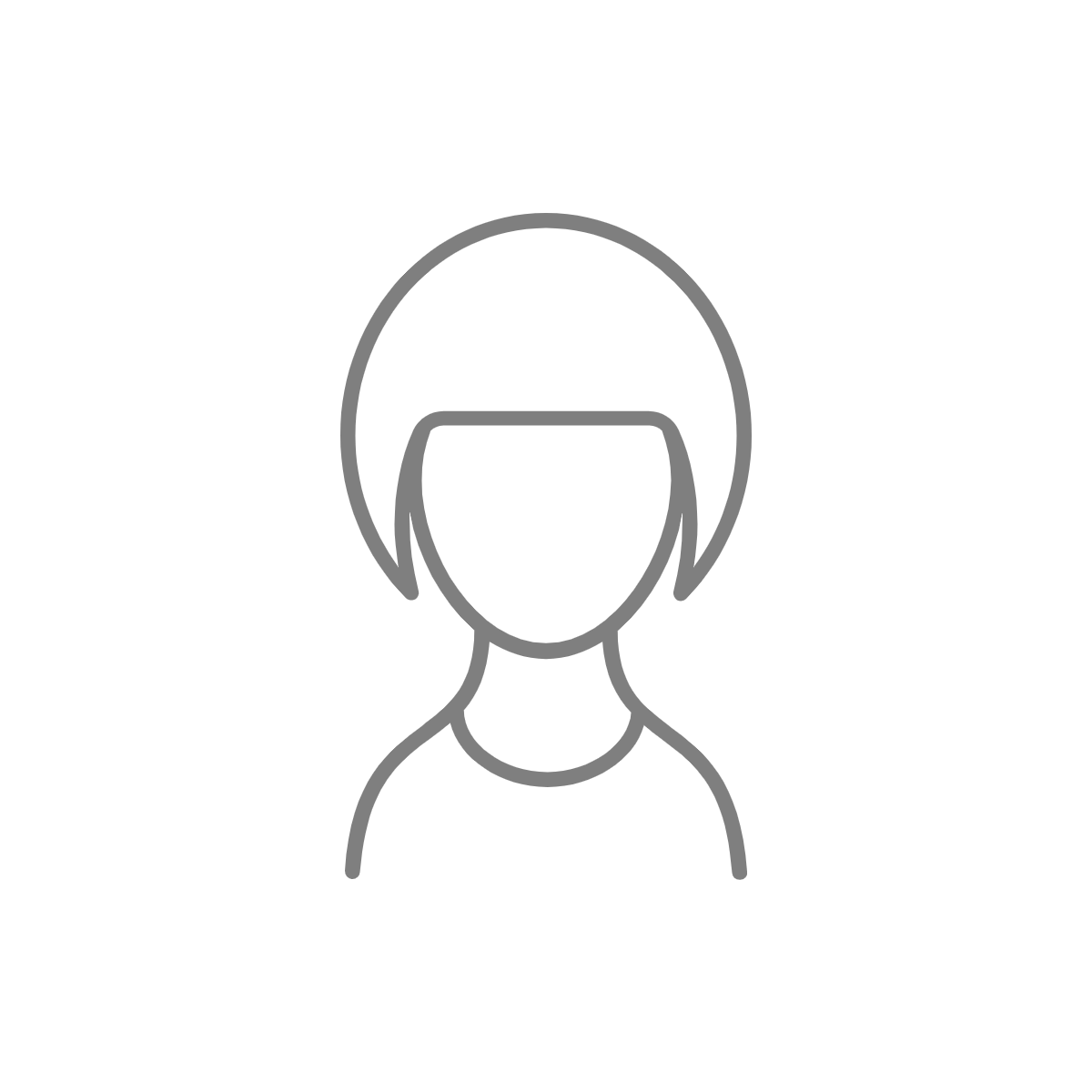 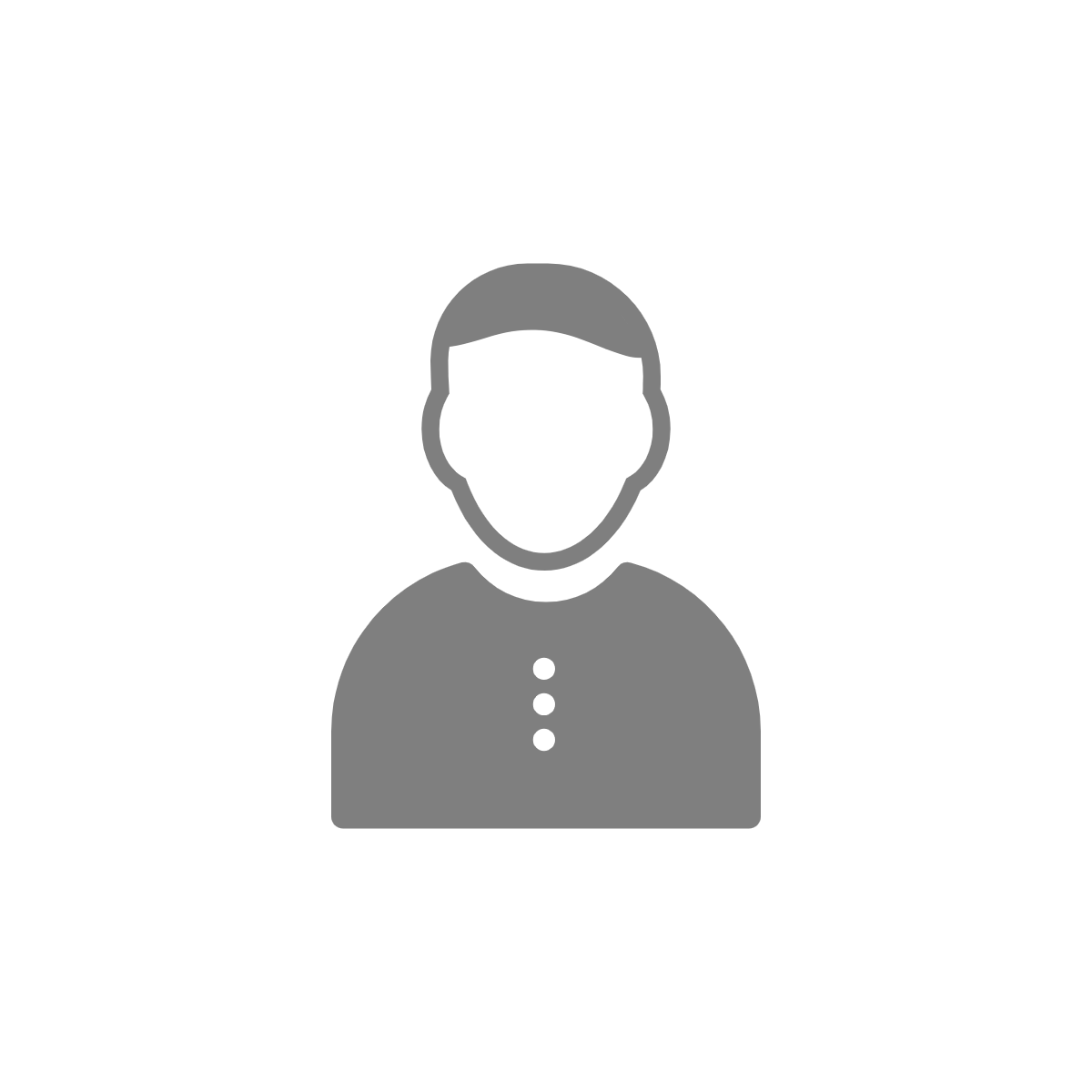 Name of person replying
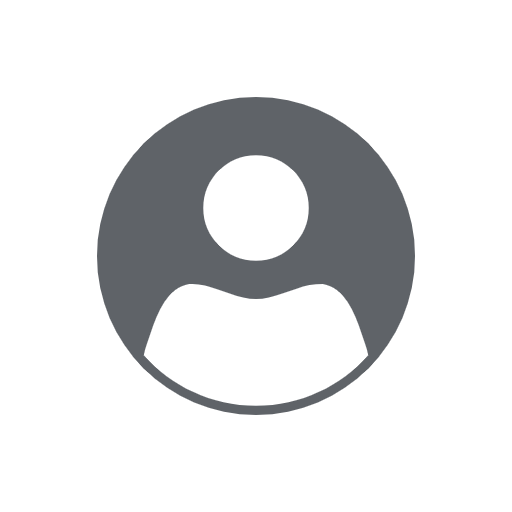 This is where you write a reply. Be sure to delete all of this example text when you begin. The comments below are grouped together so you can click and move them around. Click and drag the profile pic to move.